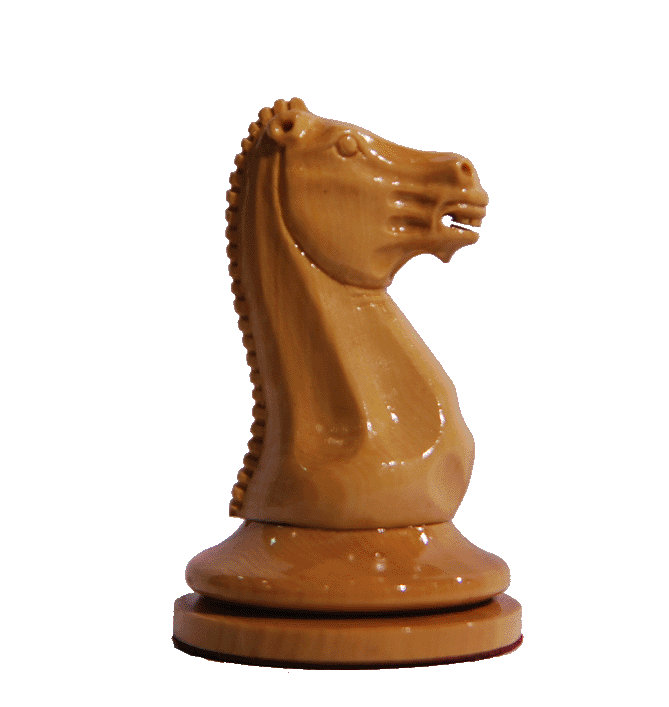 Алгоритм
«Конюх»
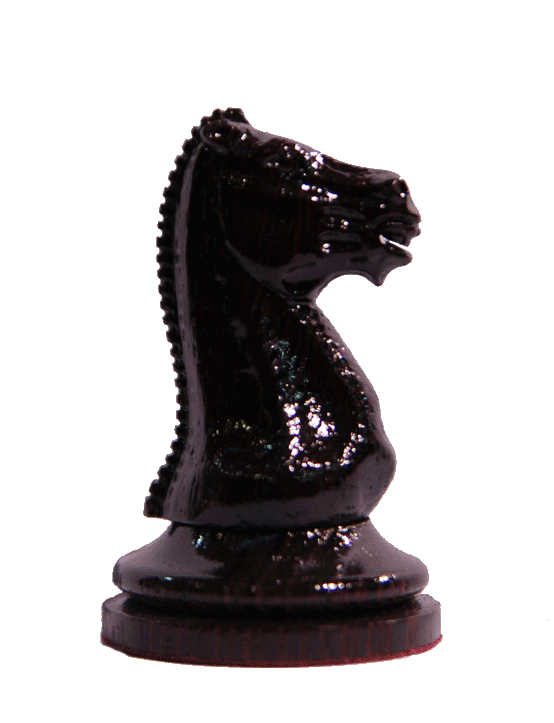 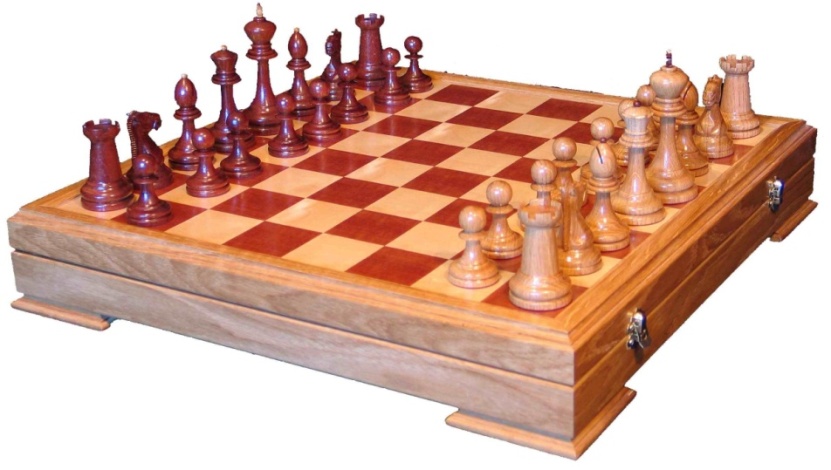 2 кл.
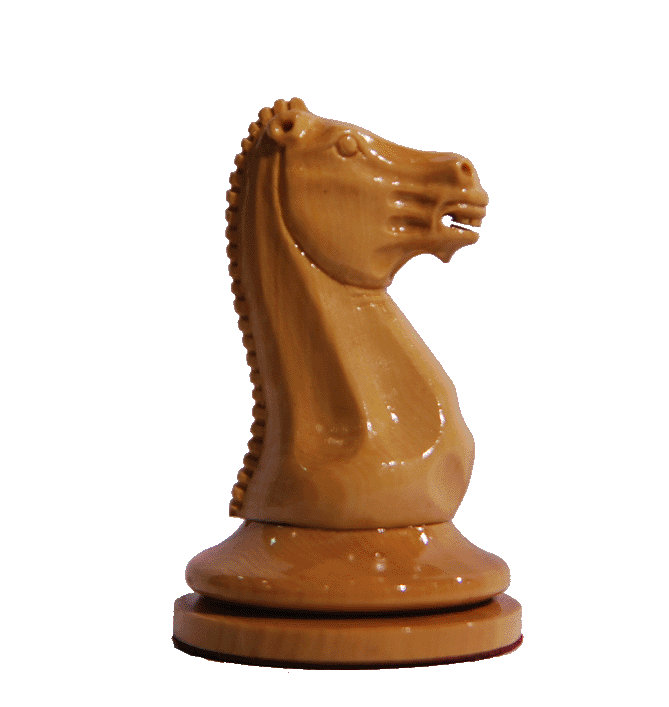 3 кл.
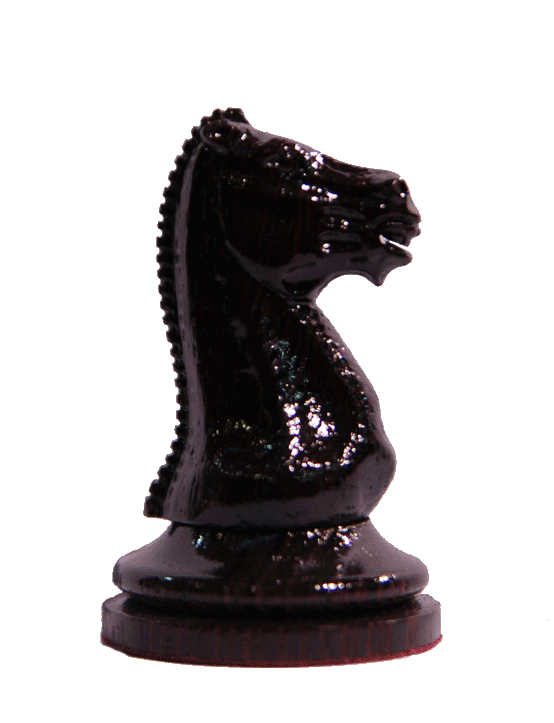 Три информации,
 описывающие задачу
План
решения
задачи
Начальное
 положение
Конечное
 положение
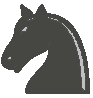 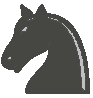 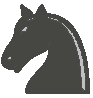 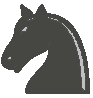 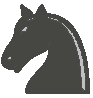 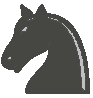 3
3
2
2
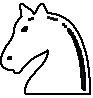 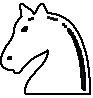 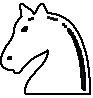 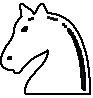 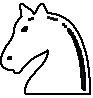 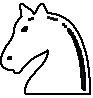 1
1
С
С
A
B
A
B
Три информации,
 описывающие задачу
План
решения
задачи
Начальное
 положение
Конечное
 положение
a1 – c2
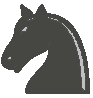 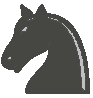 b3 – a1
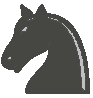 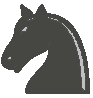 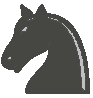 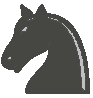 3
3
c1 – b3
c3 – a2
2
a2 – c1
2
b1 – c3
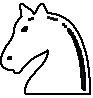 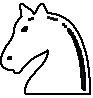 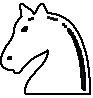 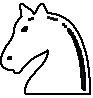 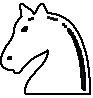 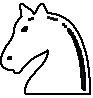 a3 – b1
1
1
c2 – a3
С
С
A
B
A
B